New York Long Term Care Planning Council Meeting
October 25, 2019
Creative State Approaches toLong-Term Care Financing
Gretchen E. Alkema, Ph.D.
Vice President, Policy and Communications
Gretchen’s 3 Takeaways
Demographics + daily functioning shape the new innovation landscape for aging Americans

The time for addressing daily living needs for an aging population = NOW

States have many tools to address daily living needs
[Speaker Notes: Bruce opens the discussion. 
Today Medicare Advantage plans serve a complex care population, which now mirrors FFS, and opens up an array of opportunities for those who care for them.  
The SCAN Foundation and others are documenting how health plans are already emerging as innovators in high value care delivery for this population.
Increasing needs and plan interest to respond, combined with new MA flexibility, will only enhance demand for information and innovation.
We are committed to informing all stakeholders on this issue and wish to collaborate to prioritize research, supplement your work, and contribute to the development of MA plan enhancements in this area that respond to growing populations/needs.]
Time To Take Action: NOW
75+ Growing Fastest Among U.S. Population Ages 65 and Older, Starting 2020
72.8 M
65 M
20.4%
60 M
22.4%
47.7 M
14.9%
5.5%
11.6%
19.3%
Source: U.S. Census Bureau, 2012 Population Estimates and 2012 National Projections
[Speaker Notes: Bruce presents. 
This is the demographics is destiny slide; clearly the future is now.
As this slides shows, the nation will experience extraordinary growth in the 75+ population starting in 2020. And as we also know, unlike the young-old, the old-old will require and demand care. And failure to manage them well will result in healthcare cost burdens to you and them. 
Your enrollment will likely increase even faster than the aging of the population b/c MA growth as a percentage of entire Medicare population is increasing so much.
As such, the increase in demographics and percentage of Medicare in MA represents two-fold challenge and opportunity.]
What is the problem we are trying to solve?
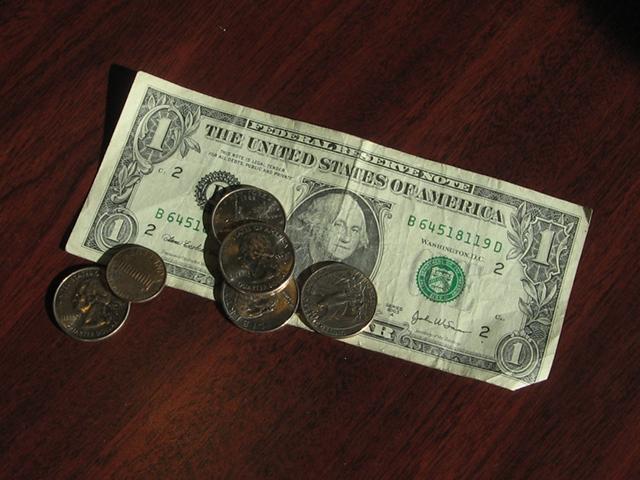 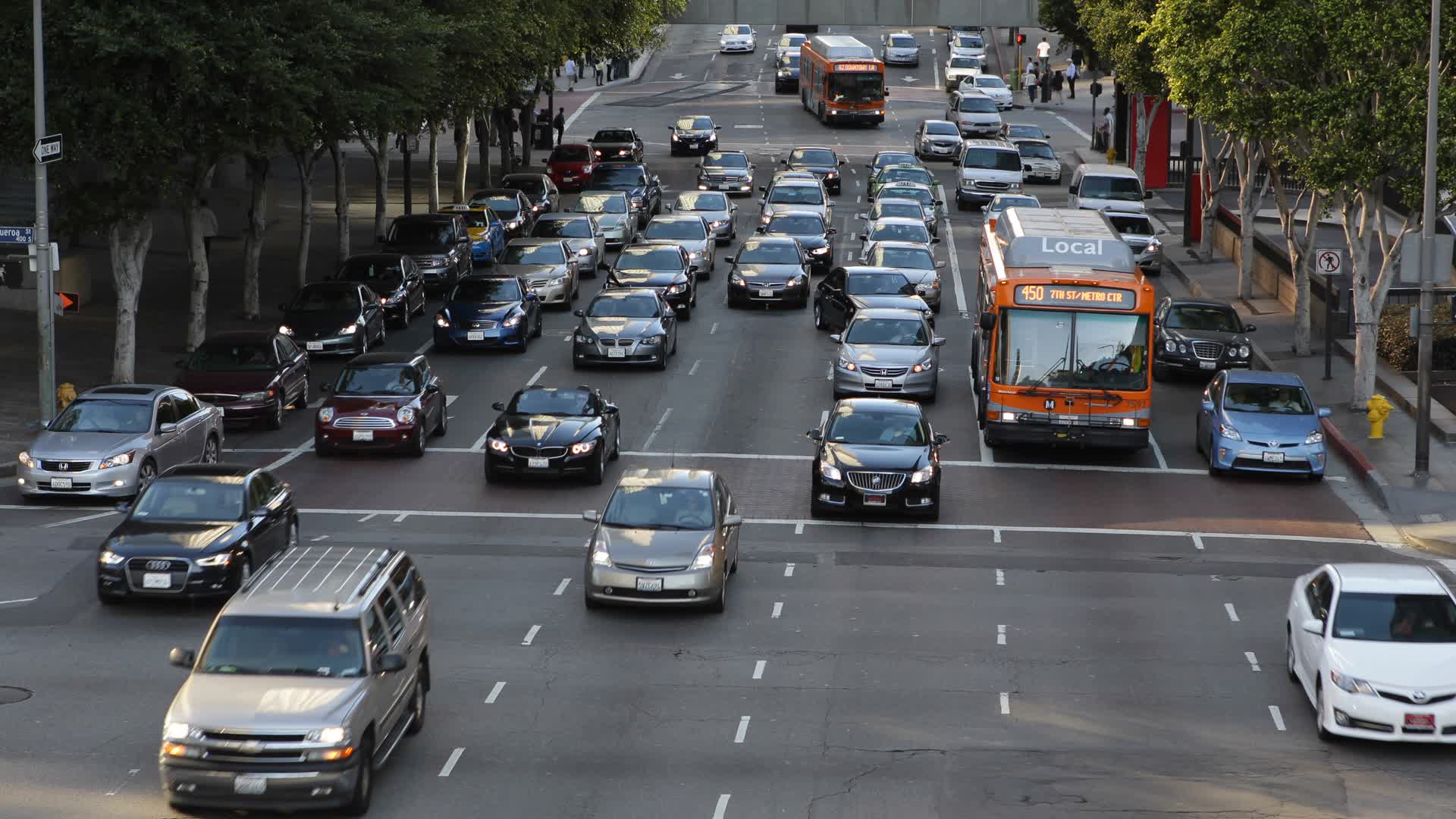 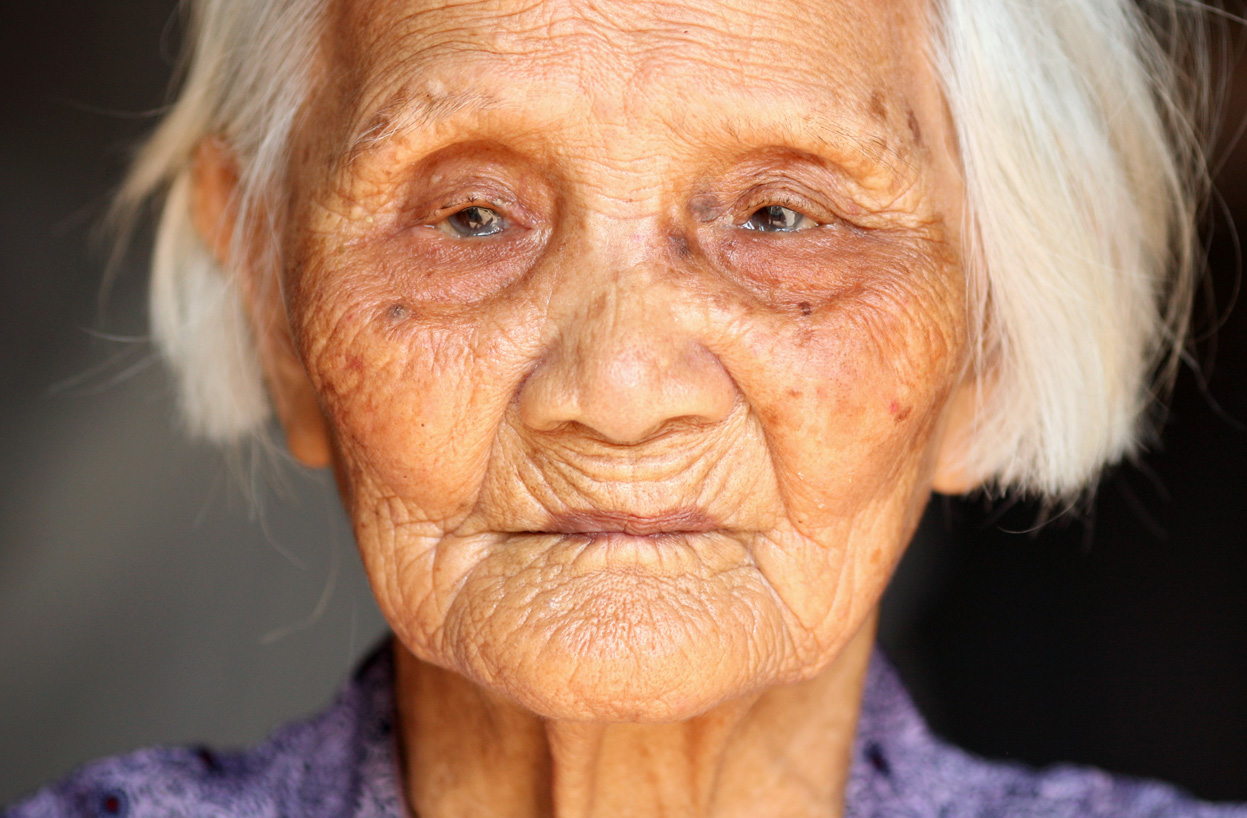 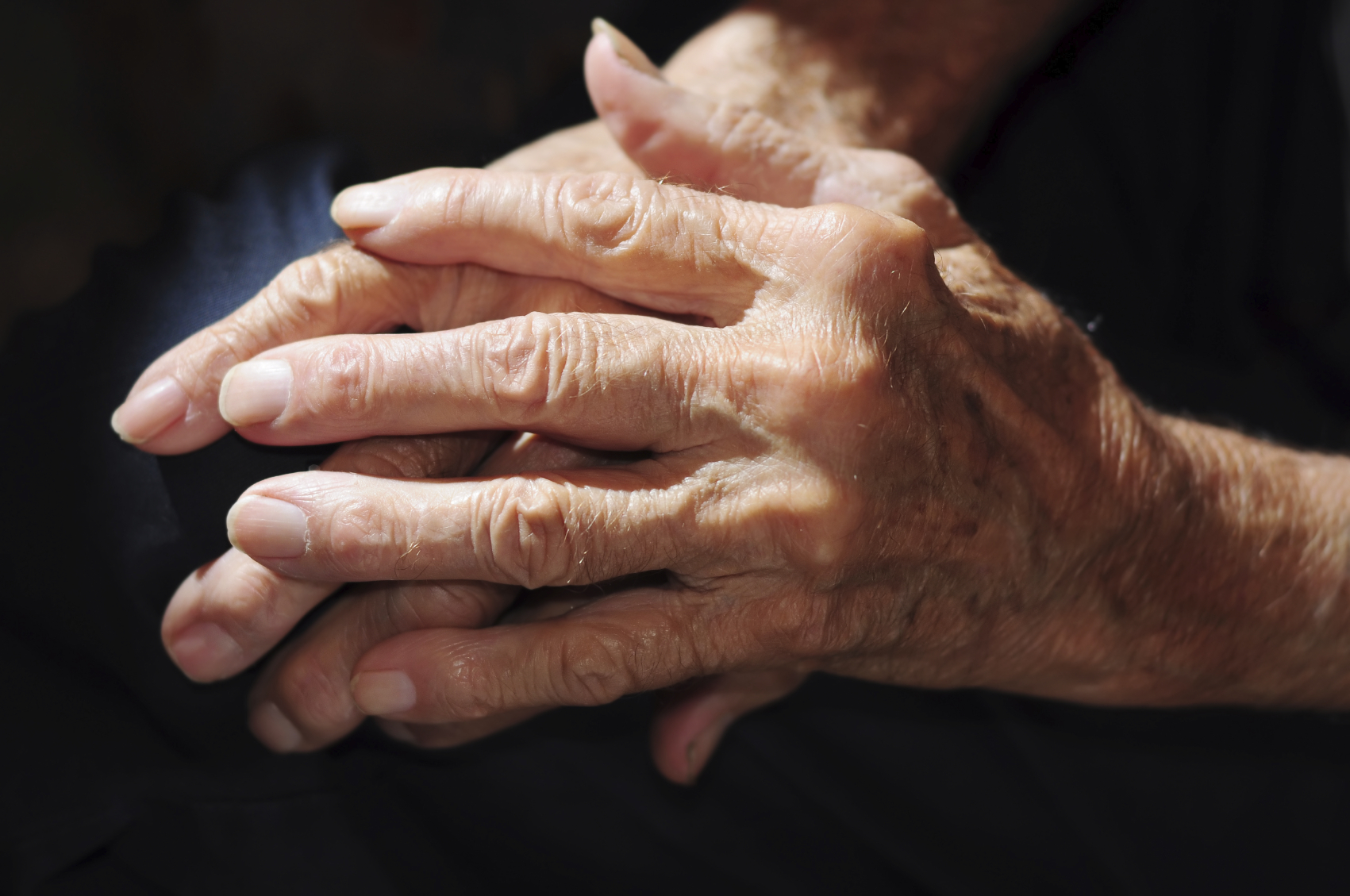 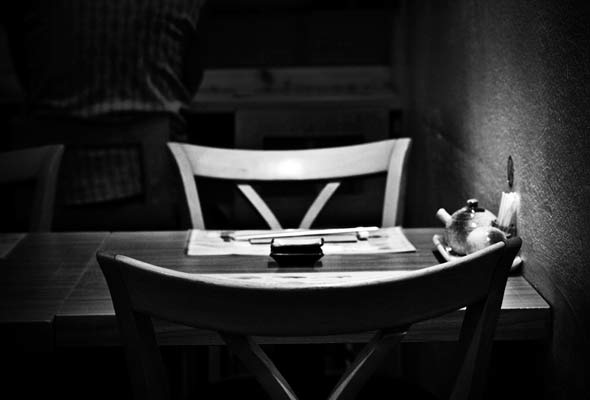 A Risk We All Face
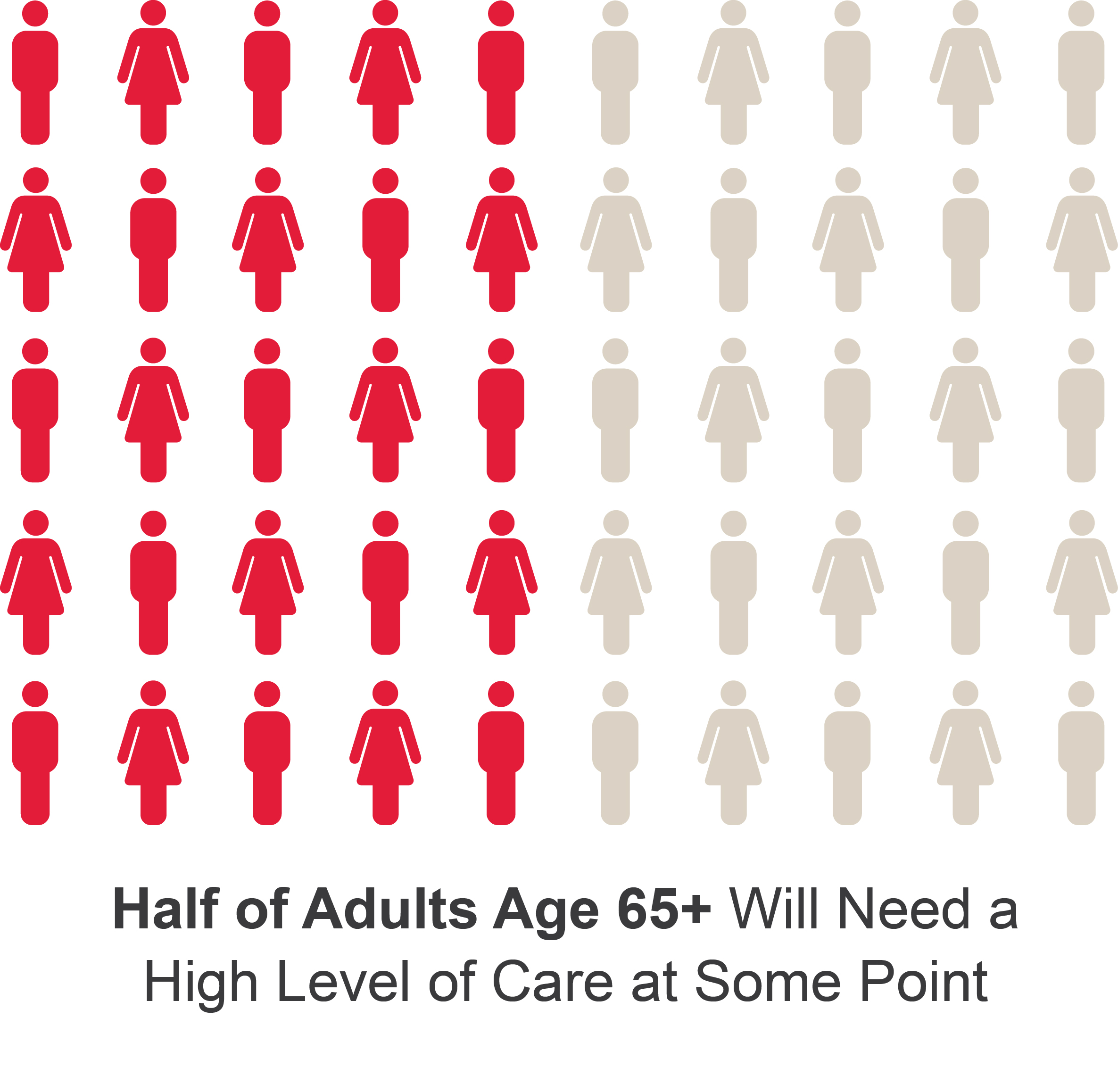 Favreault & Dey (2015), Table 1
[Speaker Notes: Adults are defined as those turning 65 between 2015 and 2019
High level of care refers to needing help with two or more activities of daily living (ADLs), or severe cognitive impairment]
Older Adults Risk Many Years of High Need
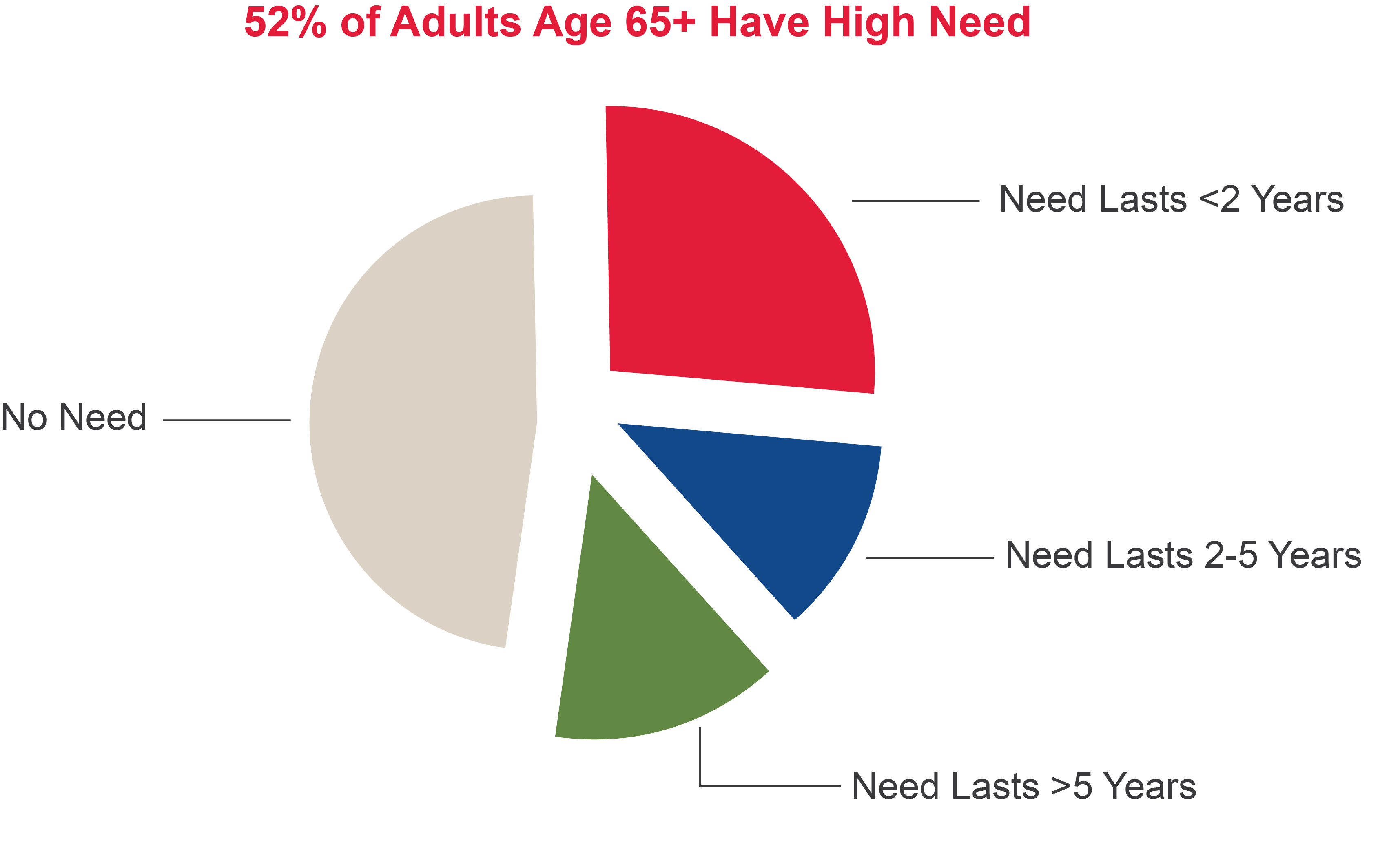 Not high need
Favreault & Dey (2015), Table 1
6
[Speaker Notes: Adults are defined as those turning 65 between 2015 and 2019
High need refers to needing help with two or more activities of daily living (ADLs), or severe cognitive impairment
While not depicted directly on this slide, among those who do need care, about 30 percent will need it for less than a year, but 25 percent will need it for at least five years]
More Than 3/4th of Medicare Beneficiaries withComplex Care Needs Live in Community
Medicare Beneficiaries with Functional Impairment, 2015
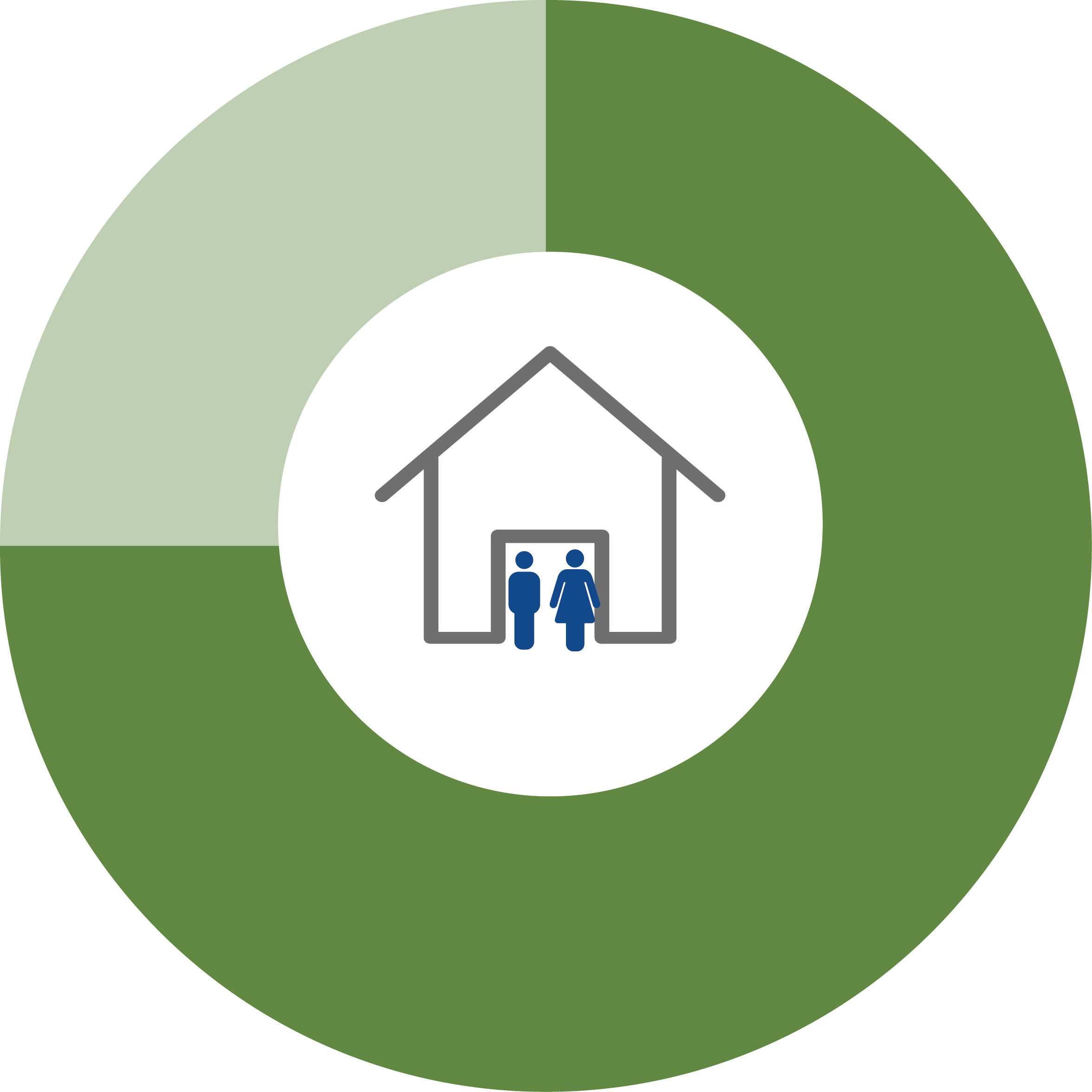 Source: Anne Tumlinson Innovations analysis of the 2015 Medicare Current Beneficiary Survey. Data includes all Medicare beneficiaries. Functional impairment in this display is measured at the “moderate” level.
[Speaker Notes: In 2015, there were 8.5 million Medicare beneficiaries who lived in a nursing home OR who lived in the community and received help with 1+ ADLs. Of that complex care need population:
1.9 million lived in nursing homes (22%)
0.6 million lived in independent or assisted living (7%)
6.0 million lived in private homes (71%)]
Older Adults Rely on Unpaid Caregivers
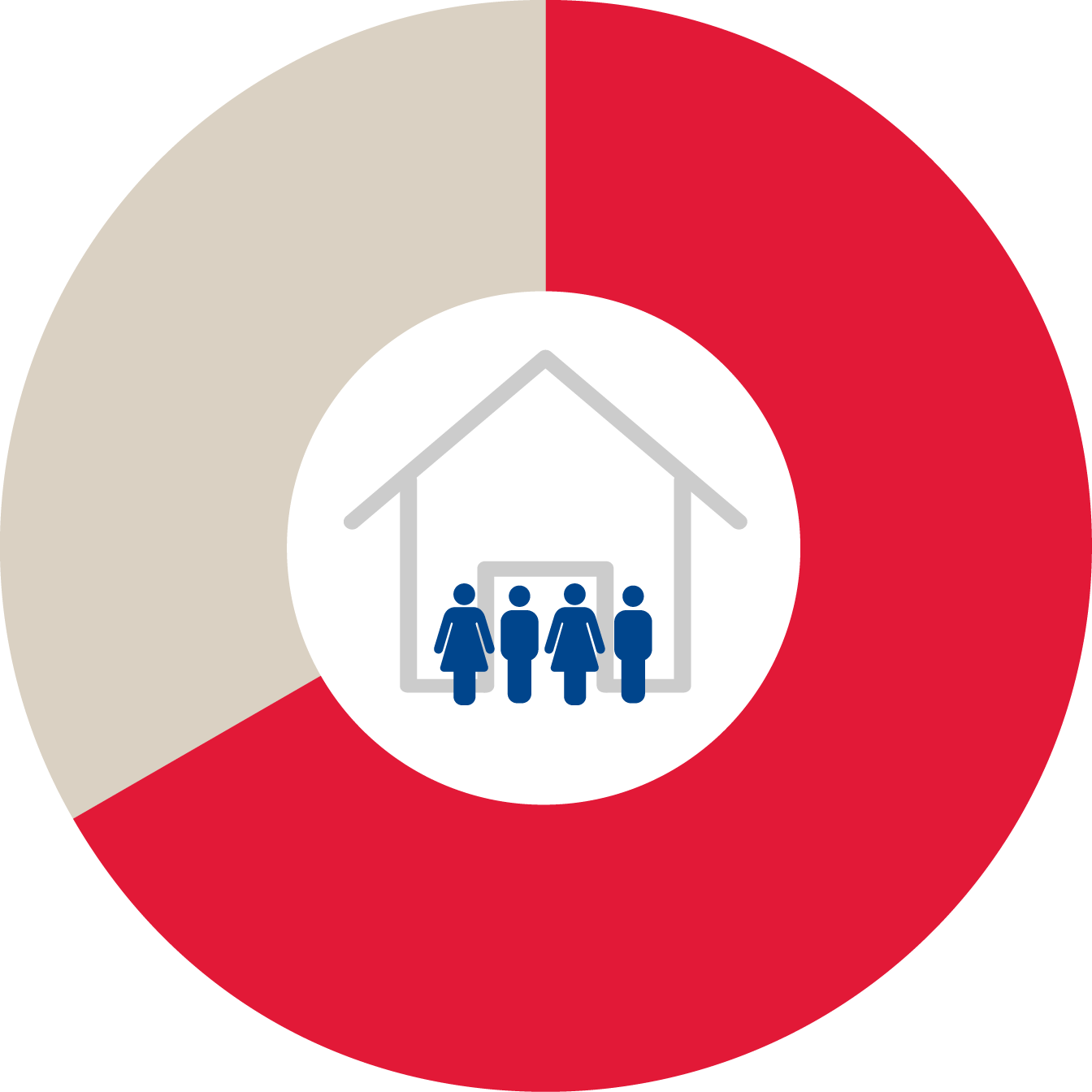 Nearly 2/3
of Older Adults in Community with Daily Living Needs Receive All Help from Unpaid Family and Friends
Note: Excludes individuals living in nursing homesFreedman & Spillman (2014), Table 2
8
[Speaker Notes: LTC needs are defined as receiving help with daily activities in the last month]
Americans 40 & Under as Caregivers
1 in 3
Provide unpaid care to an adult relative or friend

Believe they will provide this care in the next 5 years
AP-NORC Long Term Care Poll, 2018
9
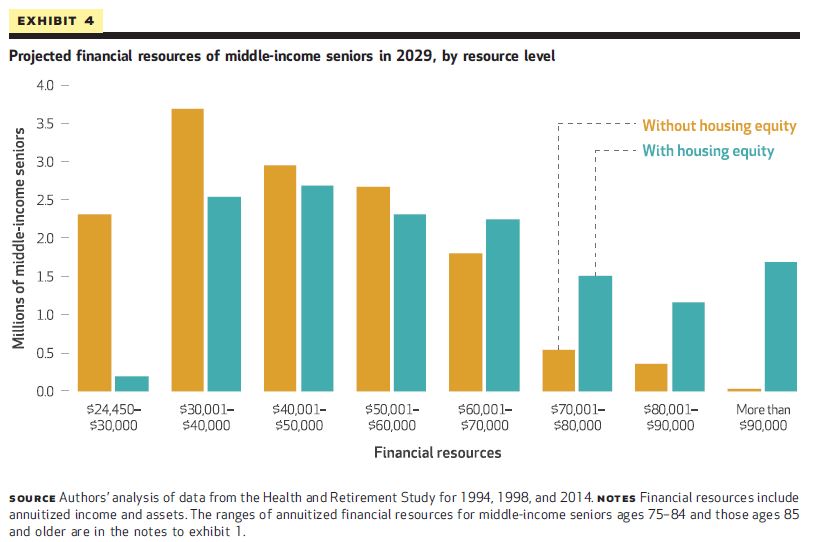 Pearson et. al, Health Affairs 2019
10
Functional Impairment Associated withHigh Medical Spending…
$10,507 = Full Medicare FFS population
Source: Anne Tumlinson Innovations analysis of the 2015 Medicare Current Beneficiary Survey. Data is limited to fee-for-service Medicare beneficiaries living in the community and excludes long-stay nursing home residents. Functional impairment in this display is measured at the “moderate” level.
Particularly True for Those with 3+ Chronic Conditions
Average Per Capita Medicare Spending, 2015
Source: Anne Tumlinson Innovations analysis of the 2015 Medicare Current Beneficiary Survey linked to Claims. Data is limited to fee-for-service Medicare beneficiaries living in the community; excludes long-stay nursing home residents. Functional impairment in this display is measured at the “moderate” level.
[Speaker Notes: Anne presents.
You might think that functional impairment is a proxy for chronic conditions 
But actually, even among people who have three or more chronic conditions, having functional impairment, compared to not having it, doubles their healthcare spending.]
Older Adults with Complex Care Needs inAll Medicare Products
Percentage of Medicare Beneficiaries with Complex Care Needs (2015)
Functional Impairment (FI) refers to the need for non-medical supports and services that help with basic activities of daily living (ADLs) like bathing, dressing, eating. It is highly associated with being over age 80 and having multiple chronic conditions
Note: Data excludes nursing home residents. Source:  1. America’s Health Insurance Plans. Medicare Advantage Demographics Report, 2015. June 2018. Accessed at: https://www.ahip.org/wp-content/uploads/2018/06/MADemographics_IssueBrief.pdf. 2. ATI. 2015 MCBS linked to claims.
[Speaker Notes: Bruce presents. 
While we’ve known that the age of the population of the MA and FFS is roughly the same, we now have new data that shows that the functional, cognitive and chronic condition in MA also now mirror that of FFS. 
Functional impairment, as you know, refers to someone’s challenges performing basic activities of daily living, and – as Anne is going to explain in a minute -- is strongly related to high healthcare spending which plans currently pay for.  
Functional impairment is a status and chronic conditions are diseases. But you need to address both to manage unnecessary healthcare spending. 
Many associate this problem solely with the dual population but the reality is they only represent a third of all people with functional limitations. 
Now I’m going to turn it over to Anne to go over the data.]
Most Medicare Beneficiaries with Functional Impairment Are Not On Medicaid
Share of Medicare Beneficiaries with Functional Impairment
Source: Anne Tumlinson Innovations analysis of the 2015 Medicare Current Beneficiary Survey. Data is limited to  Medicare beneficiaries living in the community and excludes long-stay nursing home residents. Functional impairment in this display is measured at the “moderate” level.
[Speaker Notes: All insurance products represented on this slide (MA, SNP, Supp) – not just about DSNP]
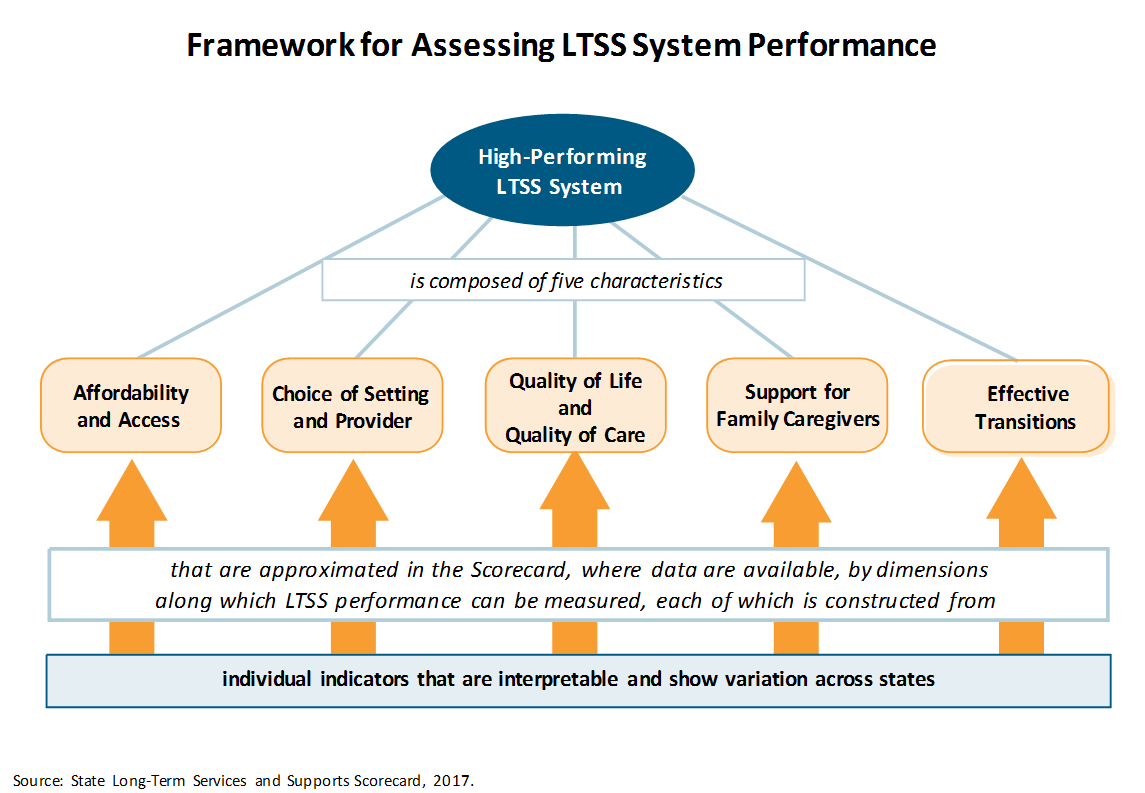 www.LongTermScorecard.org
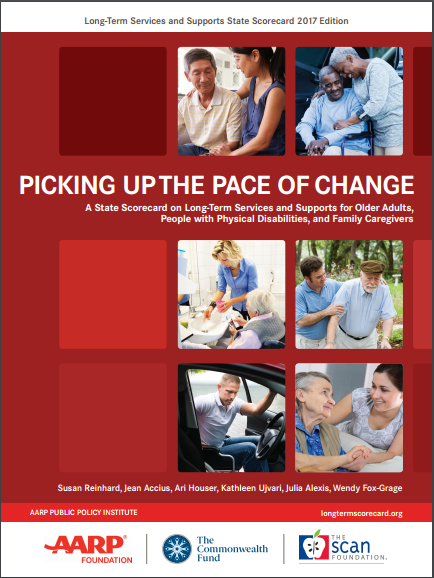 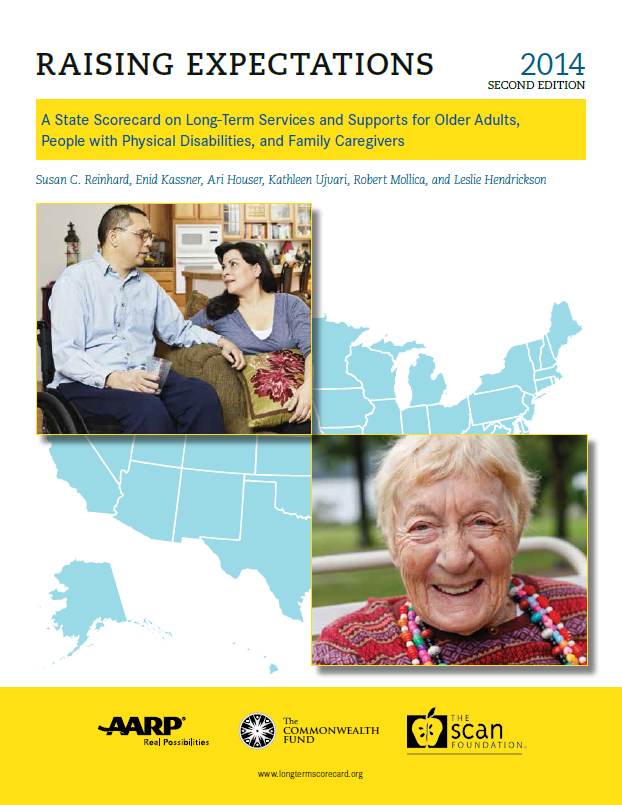 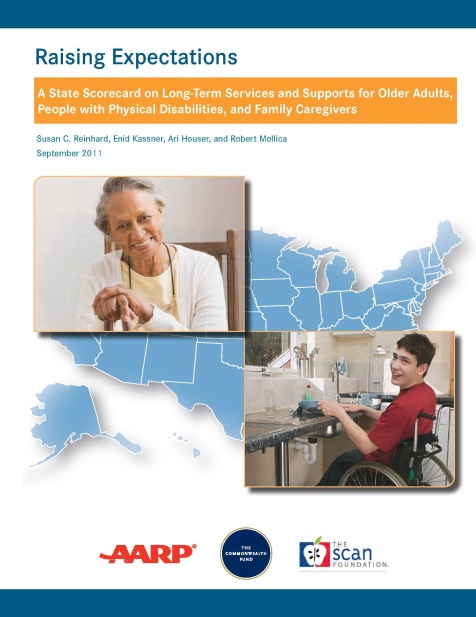 New York’s 2017 Results
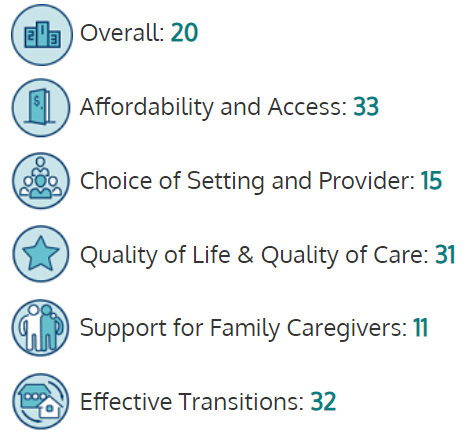 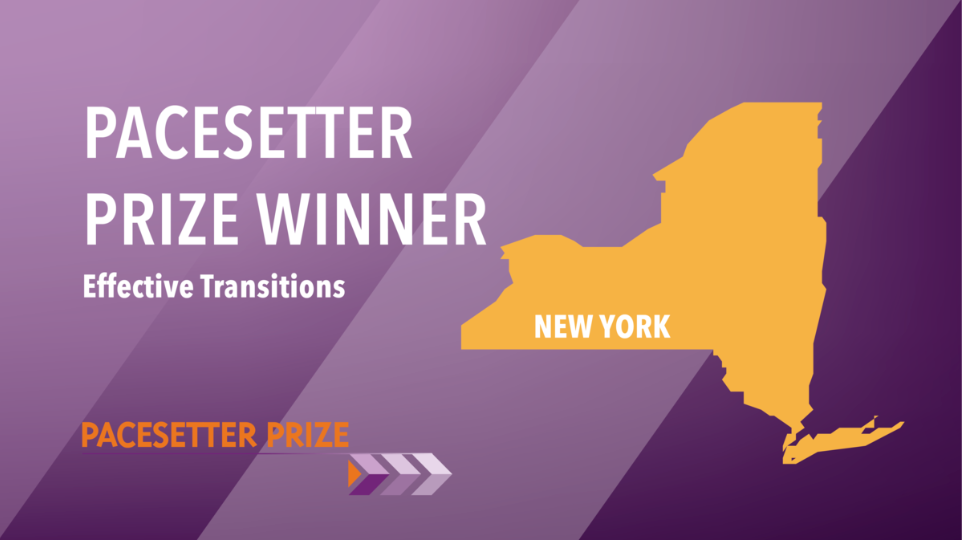 Long-Term Care Financing Initiative
Co-funded by AARP & LeadingAge
Modeling work by Urban Institute/Milliman, Inc.
Technical assistance via Anne Tumlinson
Policy group engagement
AARP
Bipartisan Policy Center
LeadingAge Long-Term Care Financing Task Force
Long-Term Care Financing Collaborative

www.thescanfoundation.org/ltc-financing-initiative
More Than Half of LTC Spending…OOP
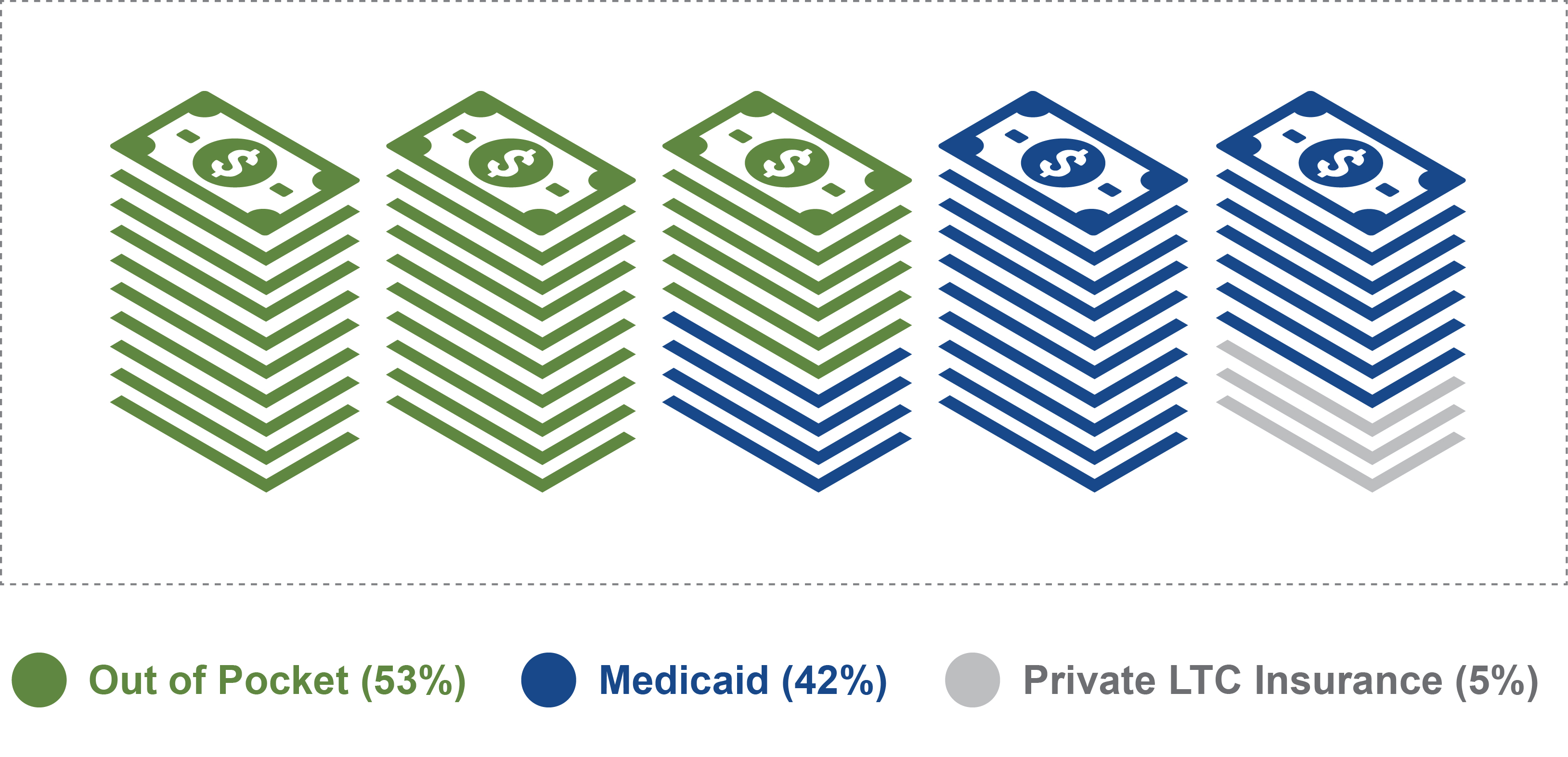 Favreault & Johnson (2015), Table 15
[Speaker Notes: These percentages are based on the total annual projected spending in 2030, i.e., $382.4 billion.]
Medicaid & Out of Pocket Cover Most Lifetime Average LTC Spending
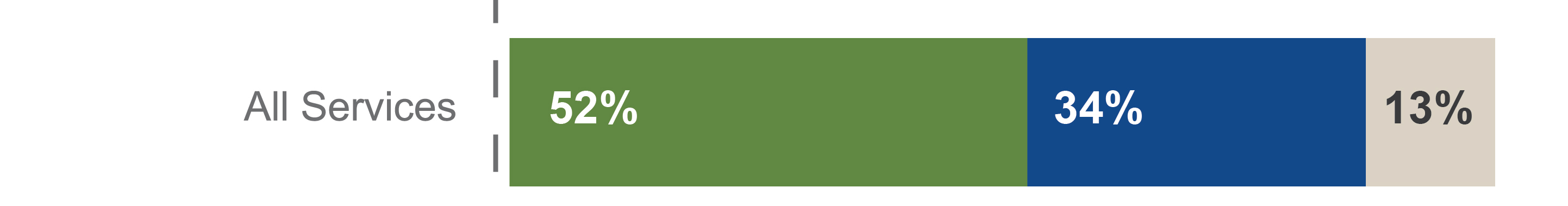 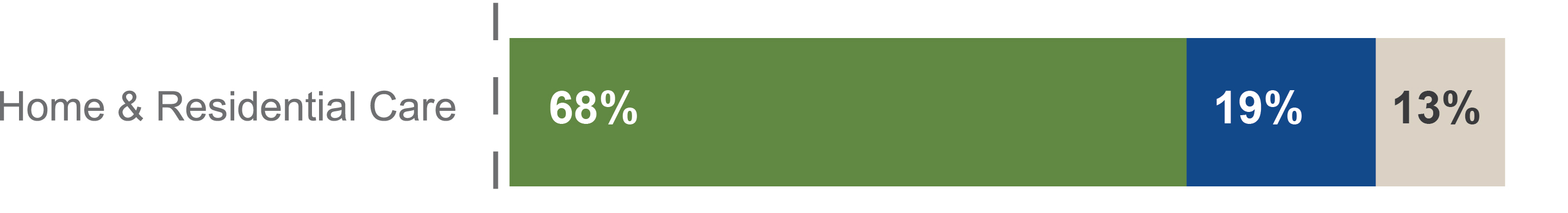 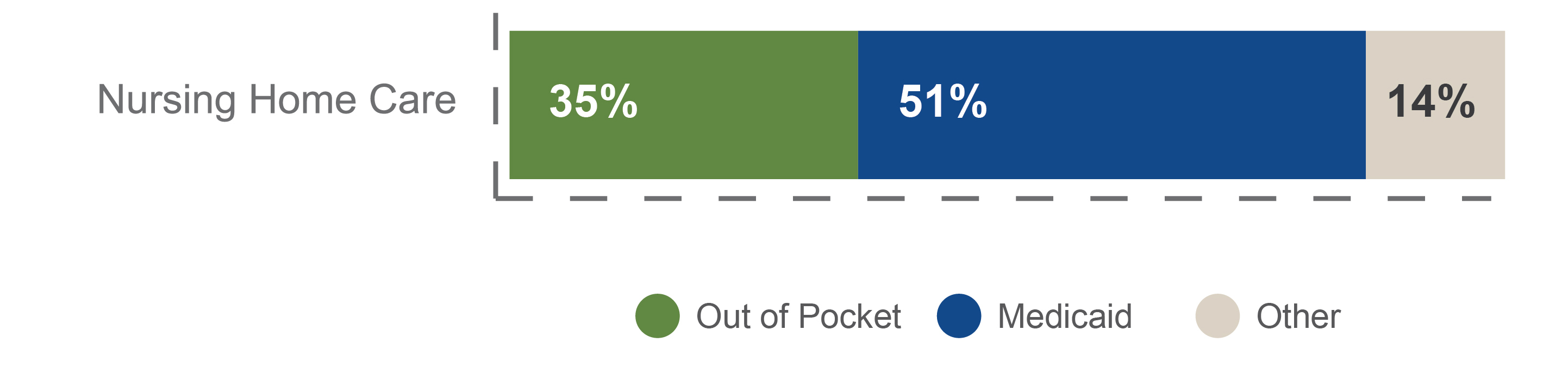 Note: The estimated remainder of spending (Other) includes a combination of private LTC insurance and Medicare
Favreault & Dey (2015), Table 3A
[Speaker Notes: Cohort in data is older adults turning age 65 between 2015-2019
Lifetime spending for all services is $138,000. For Home and Residential Care, it is $72,800. For Nursing Home Care, it is $65,300
Although we are showing the small portion “Other” (e.g., Medicare), it relates to services such as Home Health, which is covered by Medicare in only limited circumstances and for a short duration]
Mandatory & Voluntary: Three Approaches to Covering LTC Risk
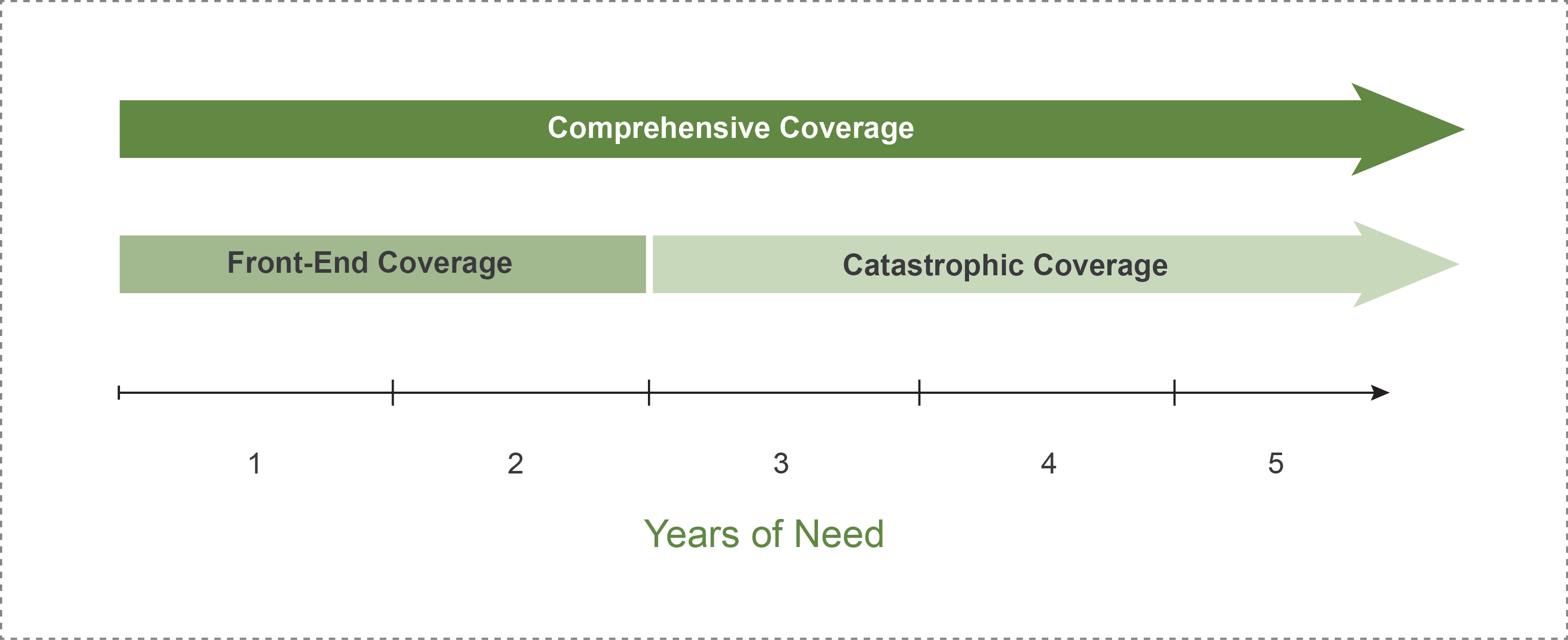 Impacts of Mandatory Approaches
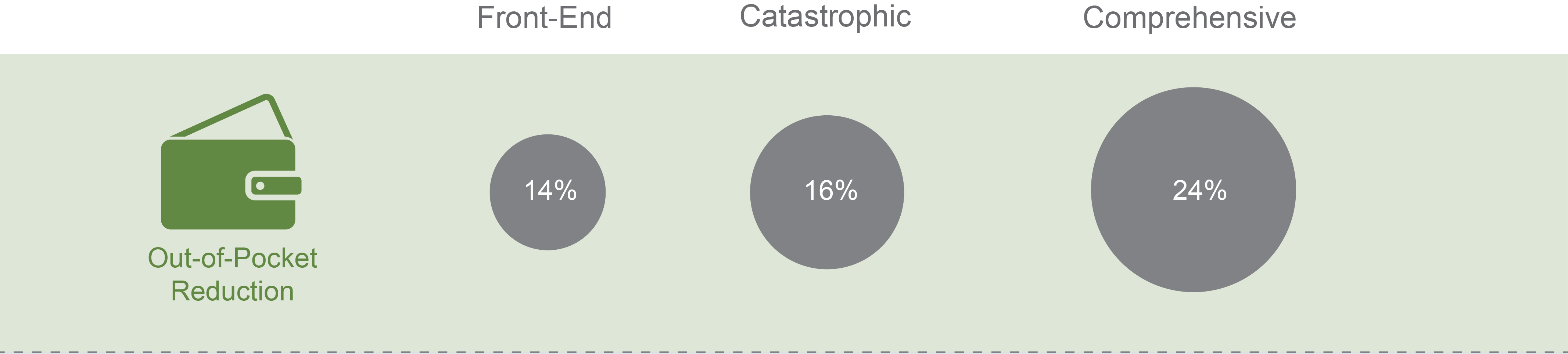 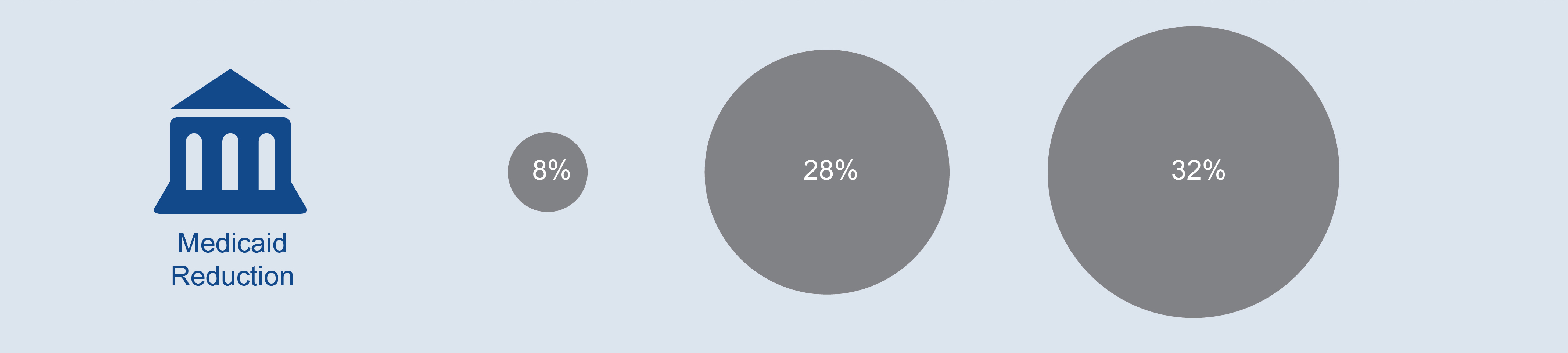 Favreault & Johnson (2015), Table 15
[Speaker Notes: Data is for projections in 2050
The options reduced spending in Medicaid and Out of Pocket in all categories, but the largest reductions for Medicaid and Out of Pocket are with the Catastrophic and Comprehensive approaches]
Emerging Policy Recommendations
Private LTC Insurance improvements

Medicare Advantage supplemental benefits

Medicare respite benefit

Catastrophic coverage

Person-centered Medicaid flexibility
A Turning Point in Medicare Policy
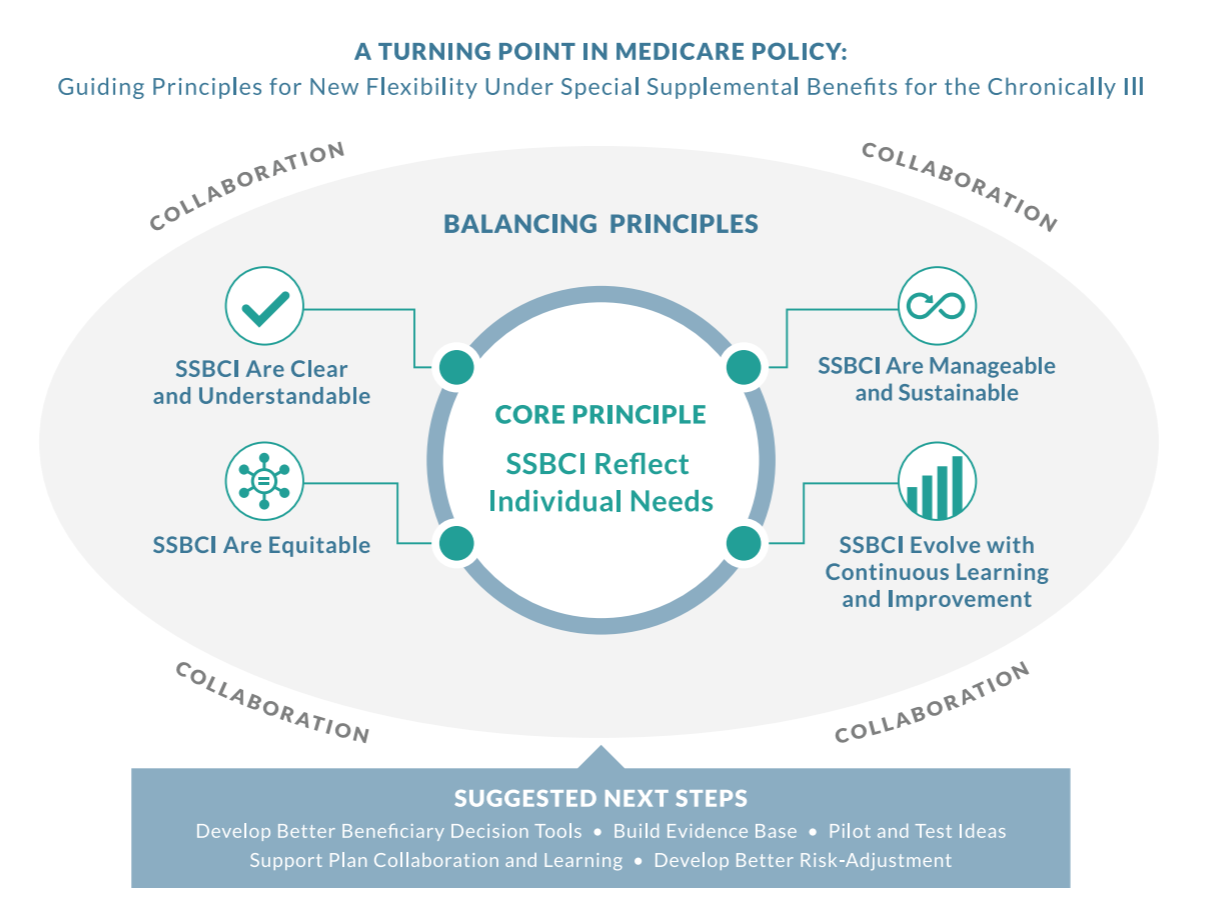 State Tools to Address Daily Living Needs
State Master Plan for Aging
Medicaid policy and contract oversight
Insurance regulation (e.g., Medicare Advantage)
Tax policy
Employer benefits policy
Consumer affairs regulation
Professional licensure/certification regulation
Housing and transportation policy (e.g., zoning)
Gretchen’s 3 Takeaways
Demographics + daily functioning shape the new innovation landscape for aging Americans

The time for addressing daily living needs for an aging population = NOW

States have many tools to address daily living needs
[Speaker Notes: Bruce opens the discussion. 
Today Medicare Advantage plans serve a complex care population, which now mirrors FFS, and opens up an array of opportunities for those who care for them.  
The SCAN Foundation and others are documenting how health plans are already emerging as innovators in high value care delivery for this population.
Increasing needs and plan interest to respond, combined with new MA flexibility, will only enhance demand for information and innovation.
We are committed to informing all stakeholders on this issue and wish to collaborate to prioritize research, supplement your work, and contribute to the development of MA plan enhancements in this area that respond to growing populations/needs.]
The Real Policy Goal…
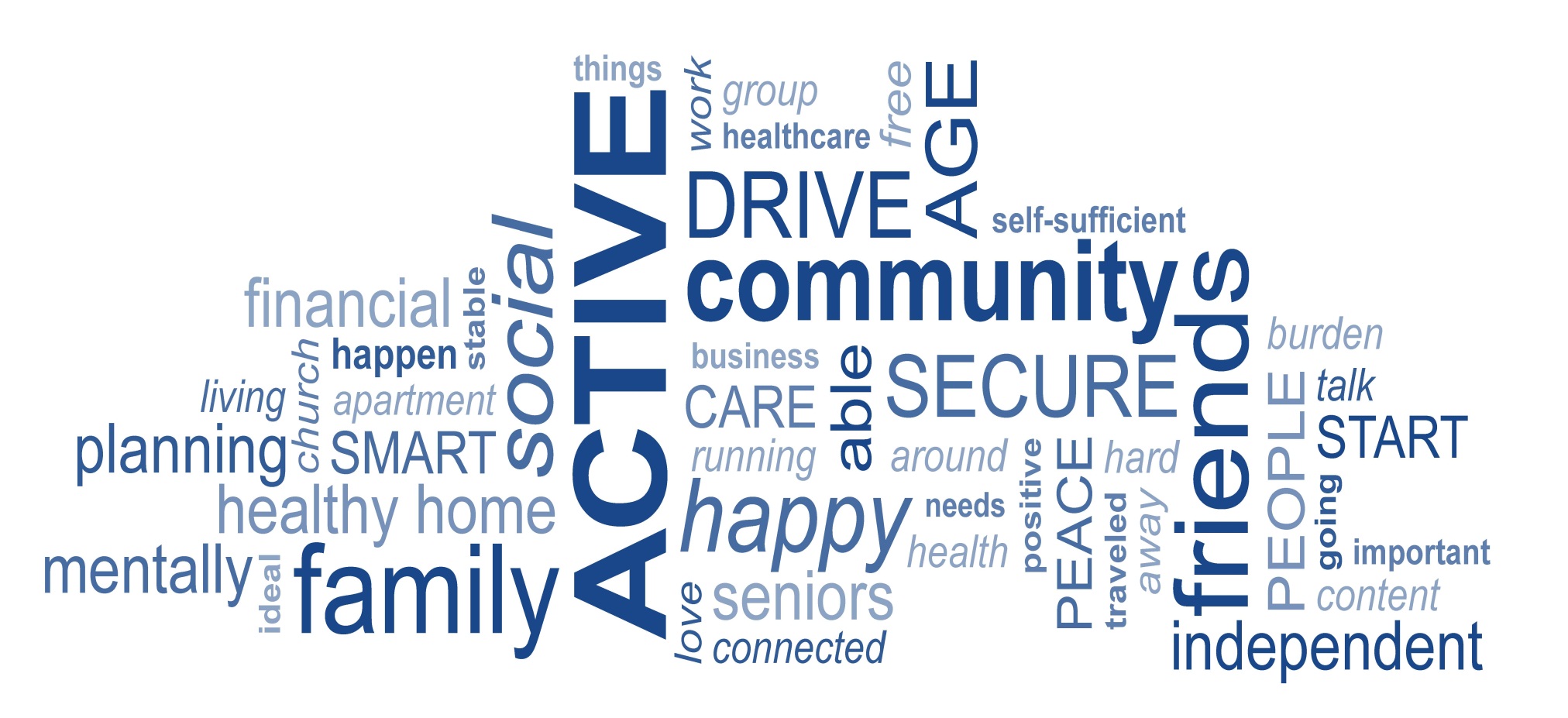 Sign up for email alerts at www.TheSCANFoundation.org

Follow us on Twitter
        @TheSCANFndtn

Find us on Facebook
         The SCAN Foundation
Our Vision: A society where older adults can access health and supportive services of their choosing to meet their needs. 

Our Mission: 
To advance a coordinated and easily navigated system of high-quality services for older adults that preserve dignity and independence.
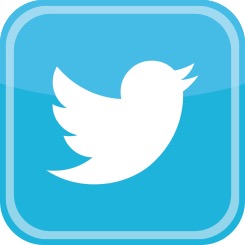 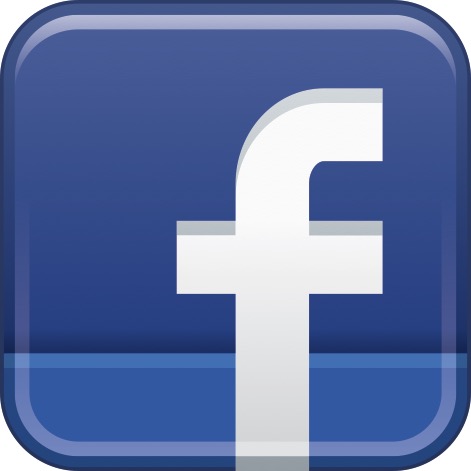 28